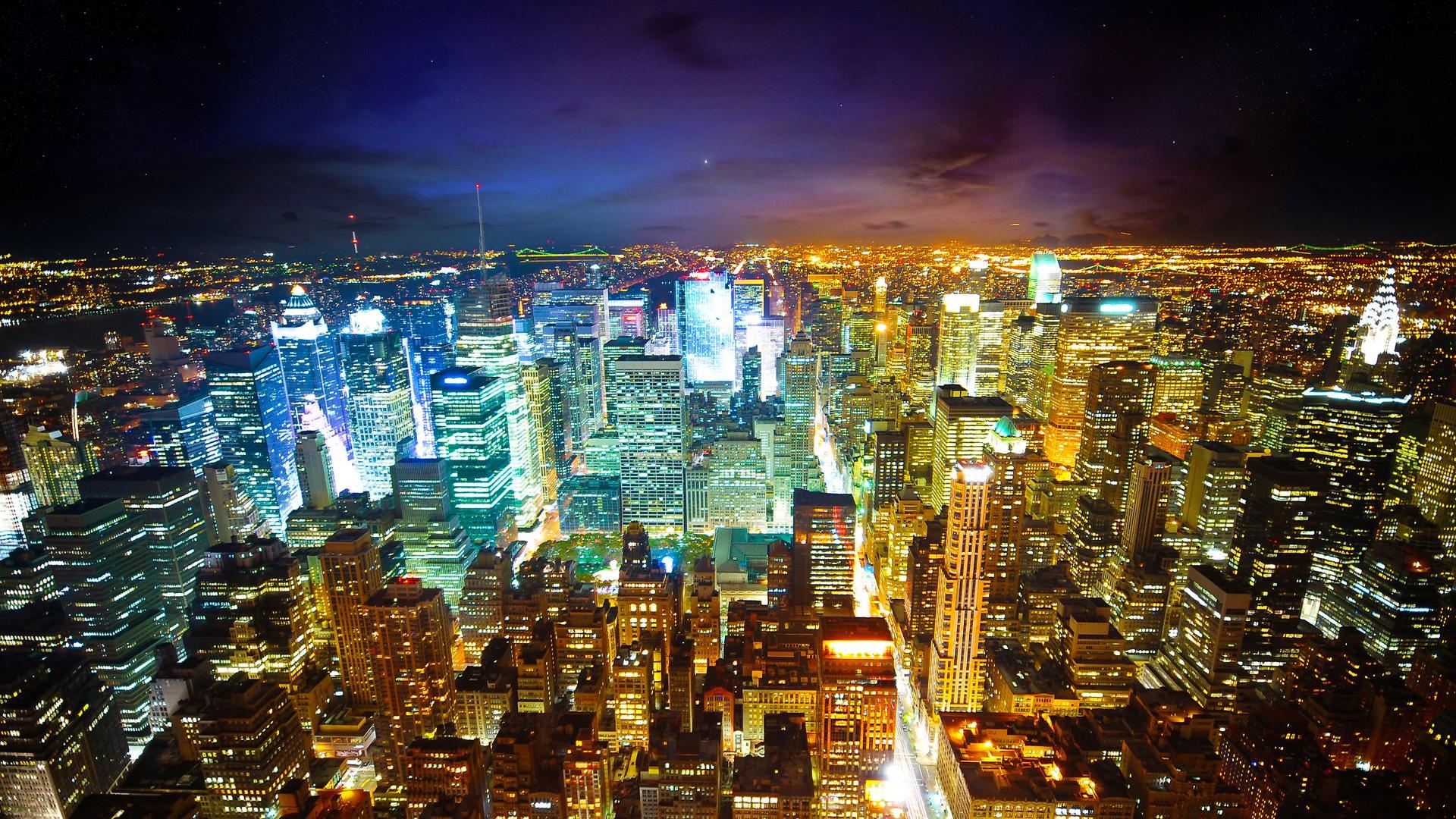 Global Markets of Smate Device
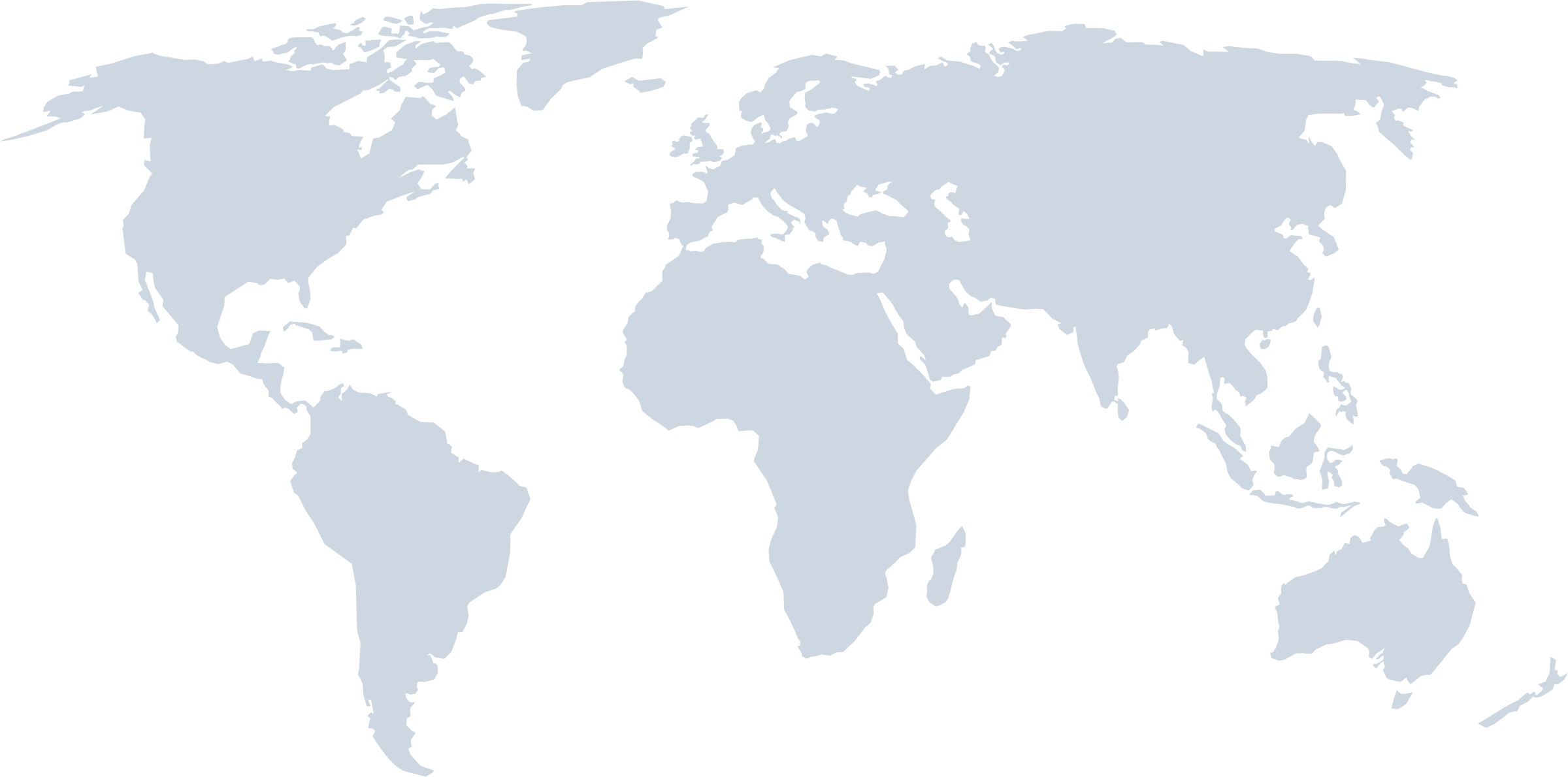 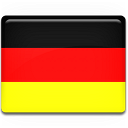 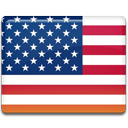 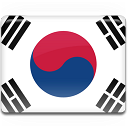 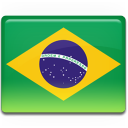 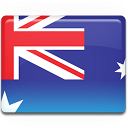